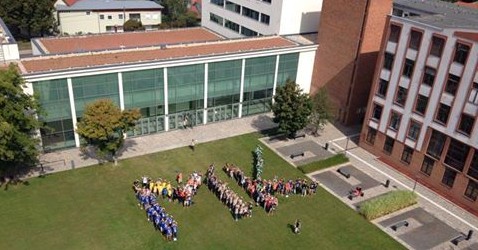 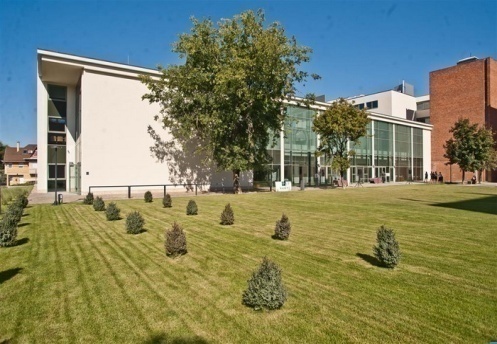 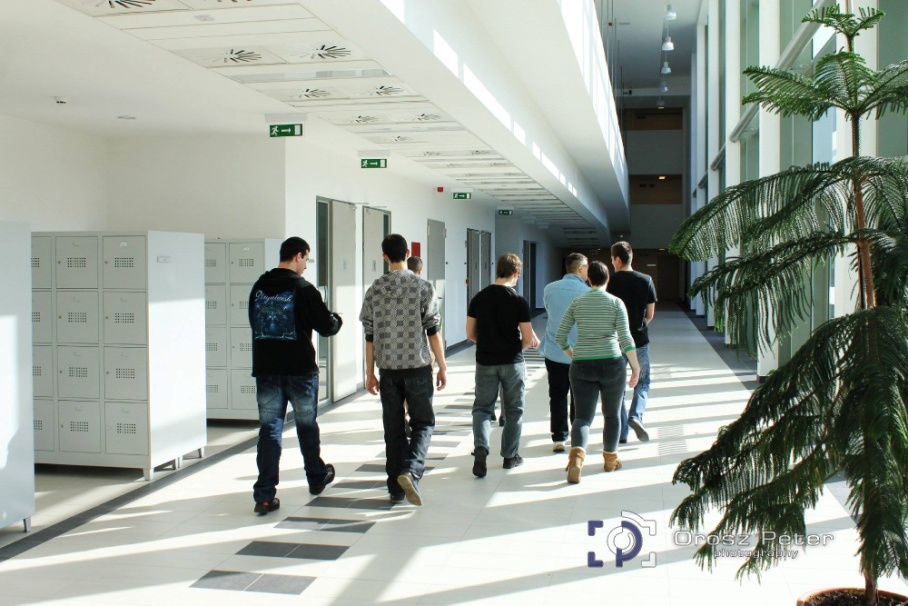 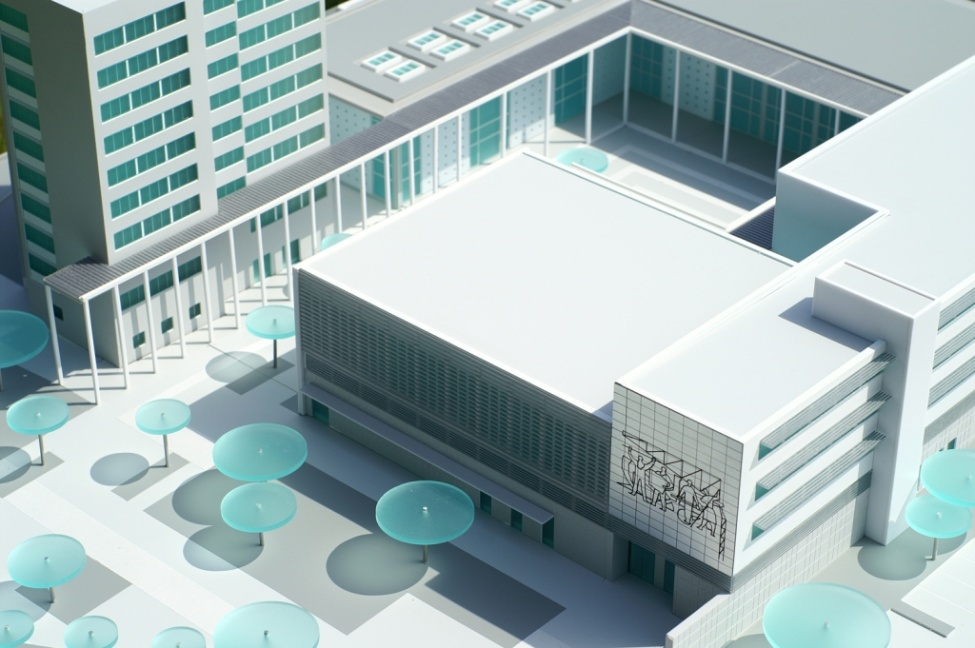 Debreceni EgyetemMűszaki KarGépészmérnöki Tanszék Dr. Mankovits Tamás tanszékvezető egyetemi docensGépészmérnöki Tanszék
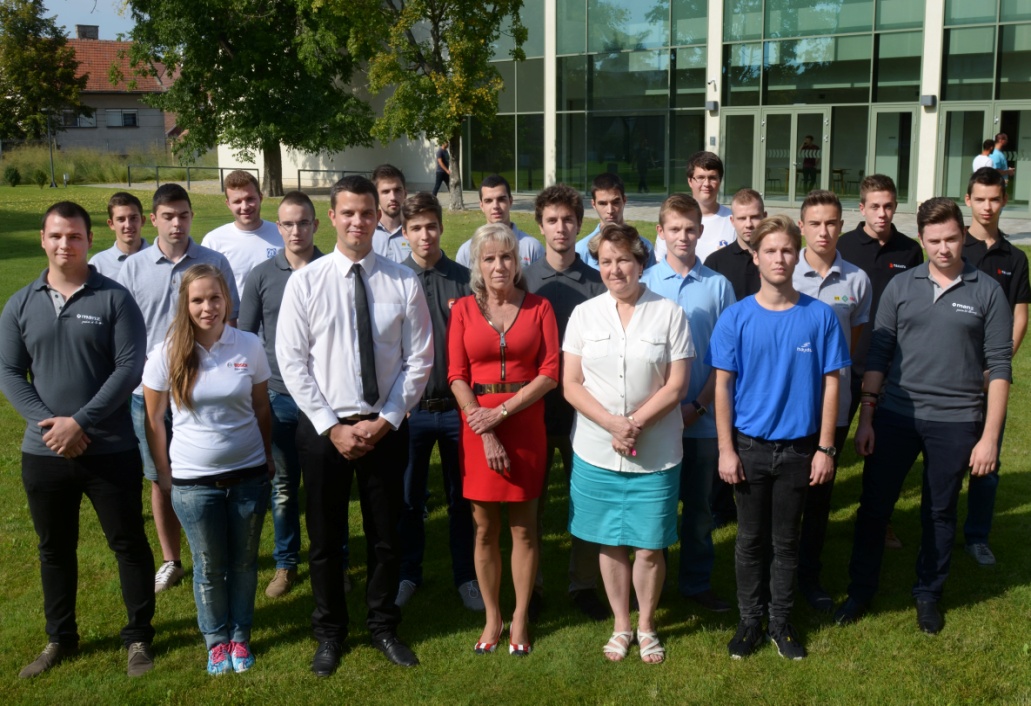 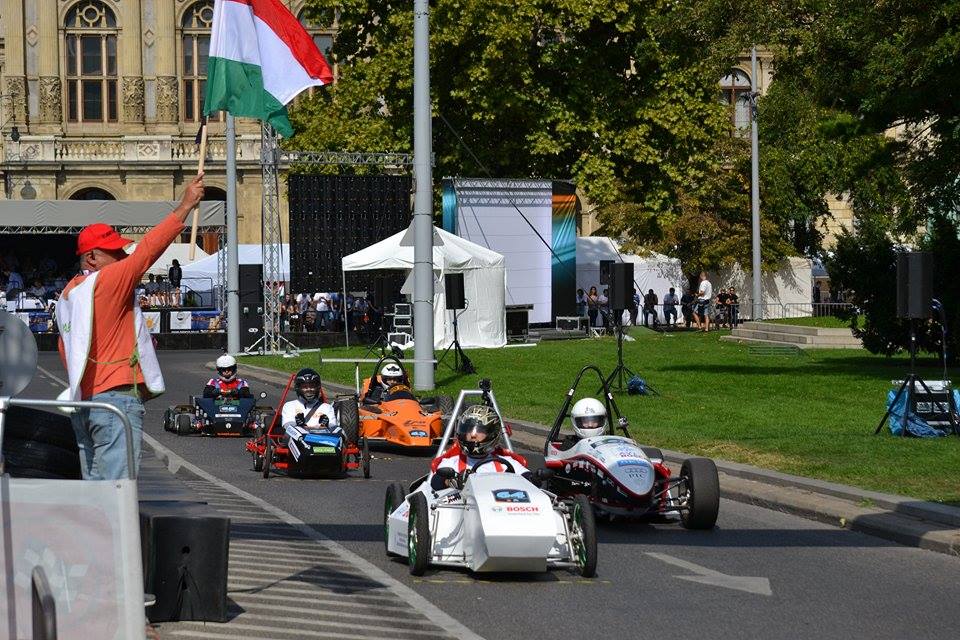 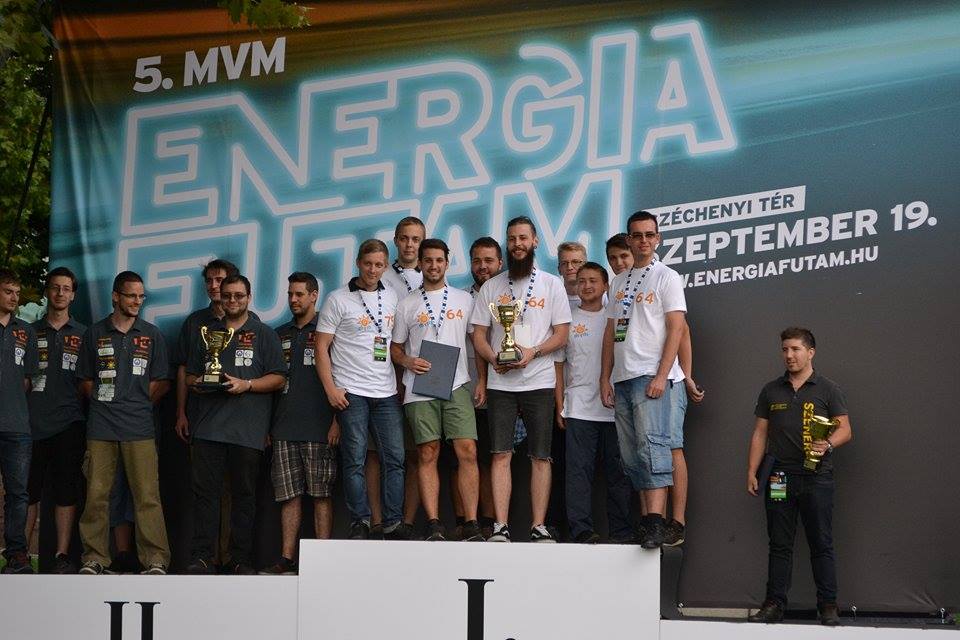 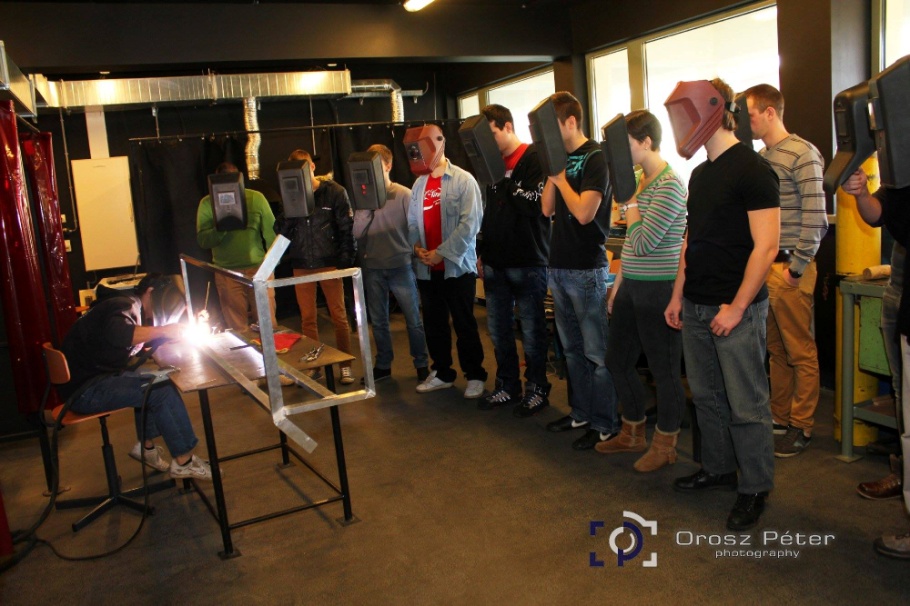 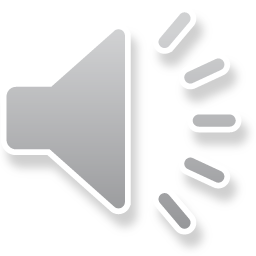 A Műszaki Kar története
2015-ben lett 50 éves a műszaki kar

• 1965 – Felsőfokú Épületgépészeti Technikum
• 2000 – Debreceni Egyetem Műszaki Főiskolai Kar
• 2007 – Debreceni Egyetem Műszaki Kar

Küldetésünk:
Erős „Műszaki Tudományi Karrá” válni, amely képes az Észak-alföldi régió műszaki központja lenni, amit az érték, minőség, megbízhatóság és aktivitás jellemez.
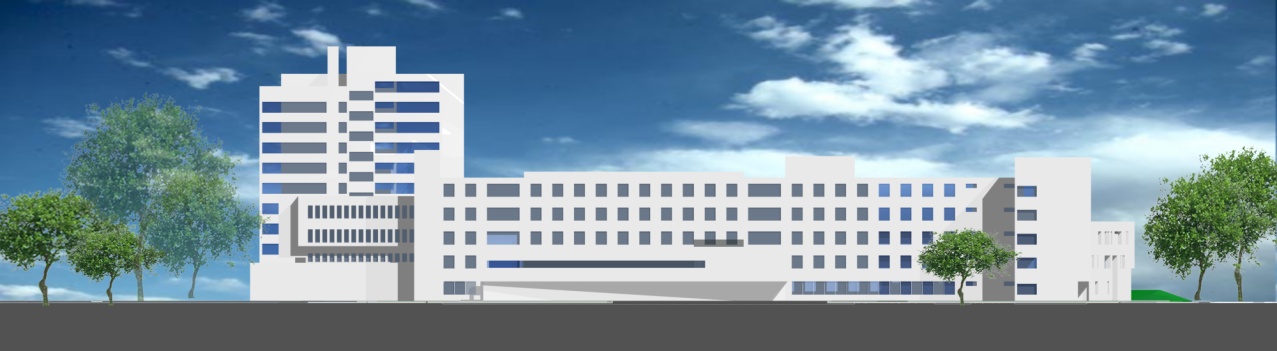 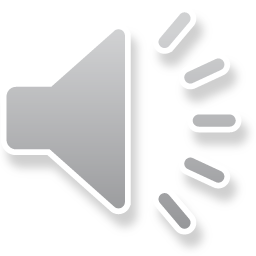 További hasznos információk :  https://eng.unideb.hu/
A Műszaki Kar története
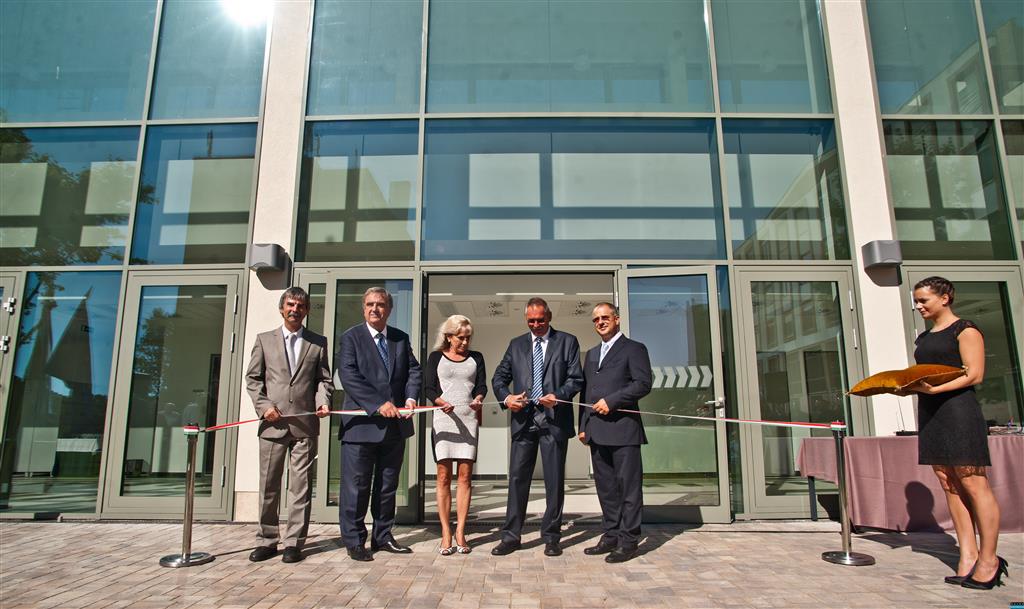 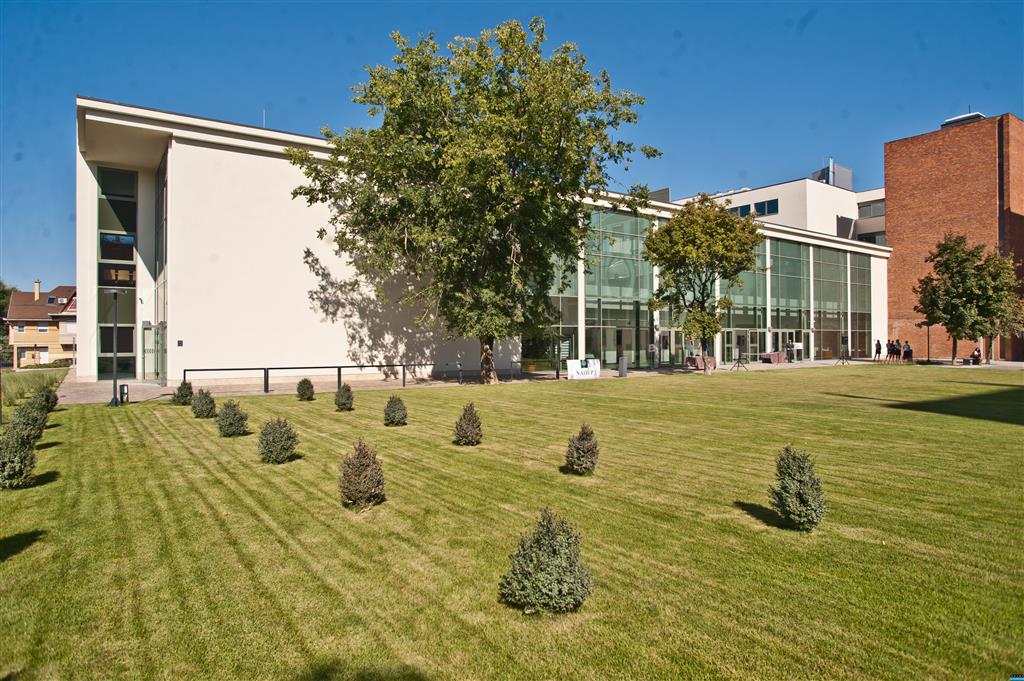 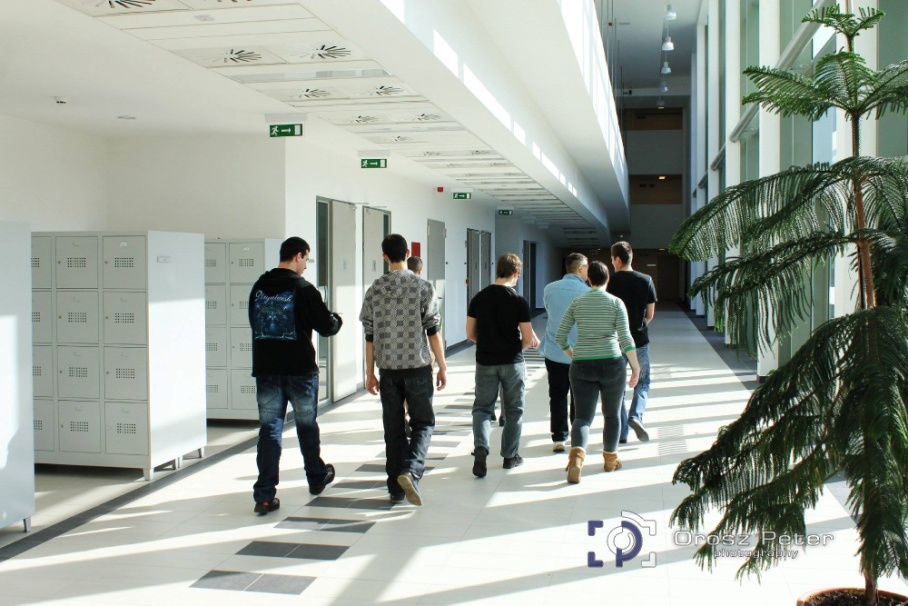 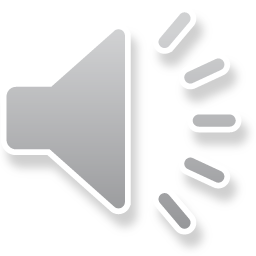 Műszaki Kar BSc és MSc szakok
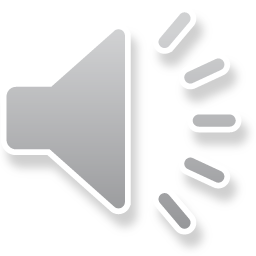 Oktatás és kutatás a gépészmérnöki képzésben
Gépészmérnöki alapszak			Szakmérnöki képzések
	Üzemeltető-karbantartó (N/L)		Atomerőművi üzemeltetési 
	Járműipari folyamattervező (N)		Gépészeti szimulációs
	Épületgépész (N/L)			Polimertechnológiai
             Géptervező (N) (2021/2022 tanévtől)     	Szerkezetintegritási és
	Anyagtechnológia (N) (2021/2022 tanévtől) roncsolásmentes vizsgáló
Gépészmérnöki mesterszak			Műszaki diagnosztika (foly.-ban)
	Termeléstámogató 
	Műanyag fröccsöntő 
KUTATÁSI TERÜLETEK
	Anyagtudomány
	Gyártástudomány
	Gép- és terméktervezés
	Modellezés és szimuláció
	Műszaki diagnosztika
	Anyagmozgató rendszerek
	Járműipar
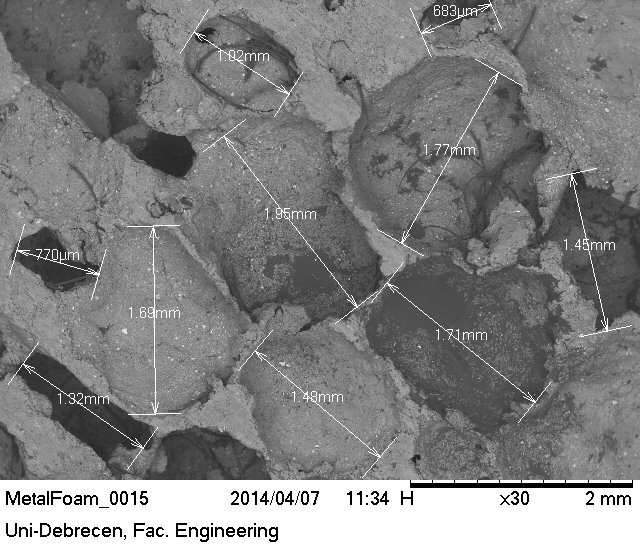 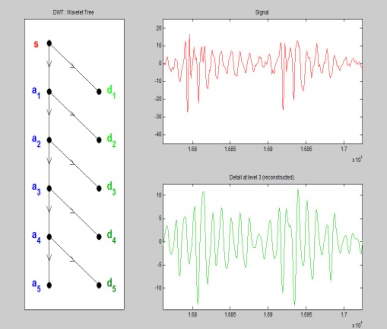 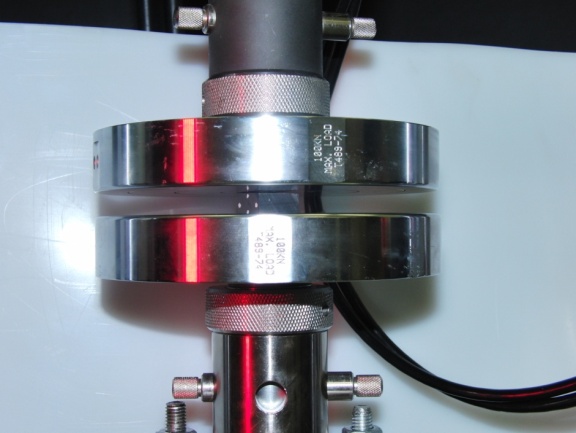 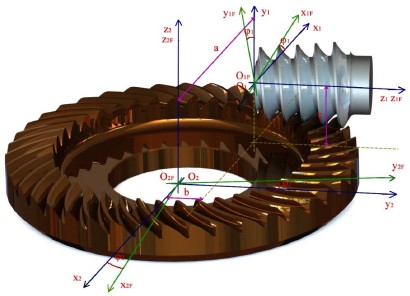 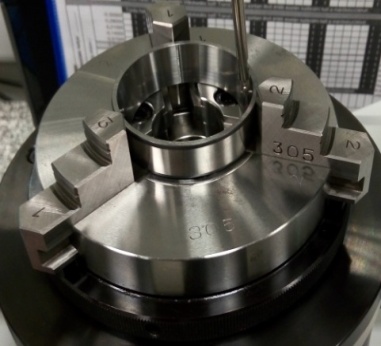 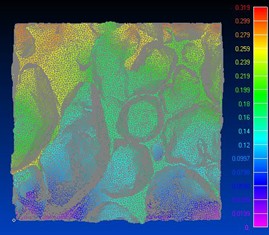 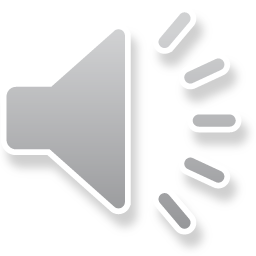 Angol nyelvű képzés
Mechanical Engineering BSc
	Operation and Maintenance
	Automotive Production Process Control
	Building Service Engineering

Mechanical Engineering MSc
	Production Engineering
	Moulding Engineering
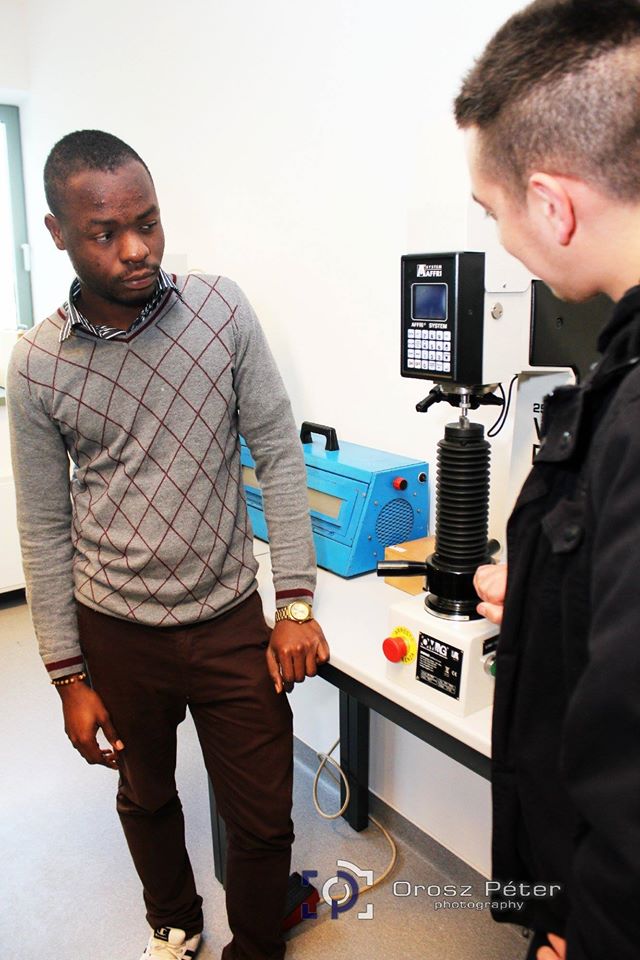 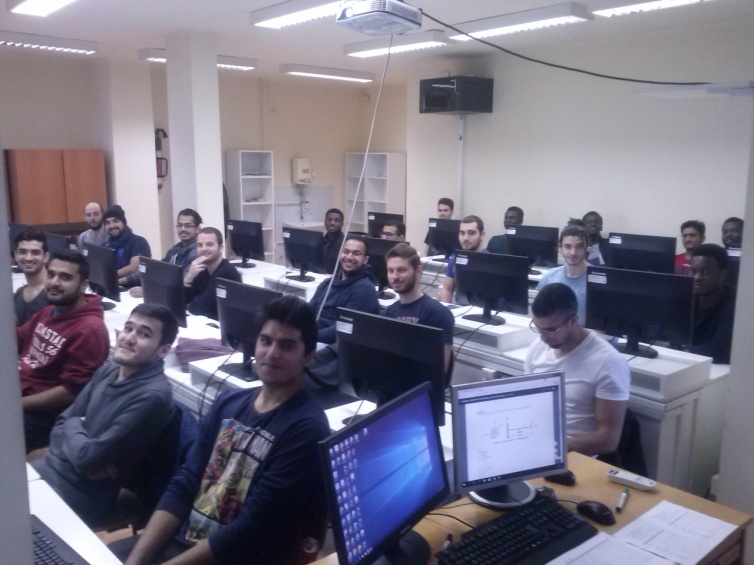 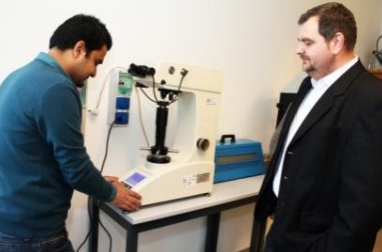 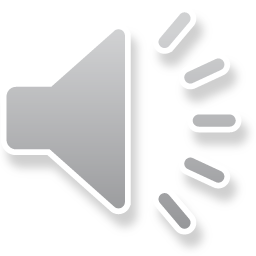 Külföldi részképzési lehetőségek
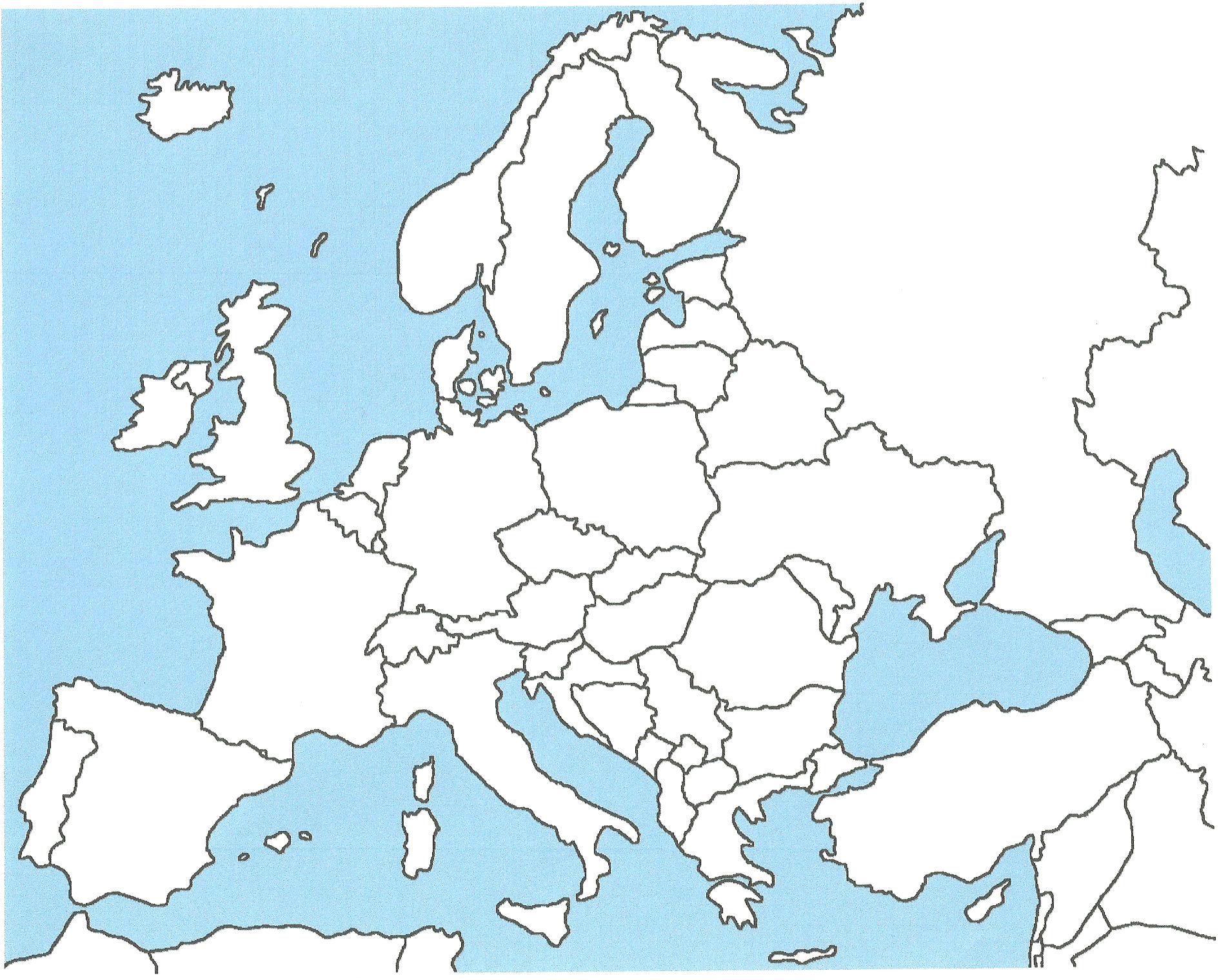 ERASMUS
1
+

Hallgatói csere:

USA
Mexikó
Brazília
Japán
Dél-Korea
Kína
Kazahsztán
1
1
3
1
1
3
2
2
6
2
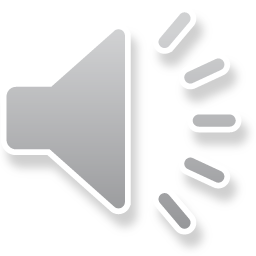 Laborháttér I.: Műszaki Kar
Ipari partnerekkel működtettet laborok:
BOSCH, FESTO, KUKA, NATIONAL INSTRUMENTS, ROHDE&SCHWARZ
SCHNEIDER, SIEMENS, AVENTICS, MEDIKAI INNOVÁCIÓ
Ipari és tudományos szoftverek:
Creo, Solid Edge, Solidworks, Femap, Ansys, EdgeCAM, AutoCAD
LabVIEW, RobotStudio, Fanuc Oi MATE TC, Tecnomatix, MATLAB
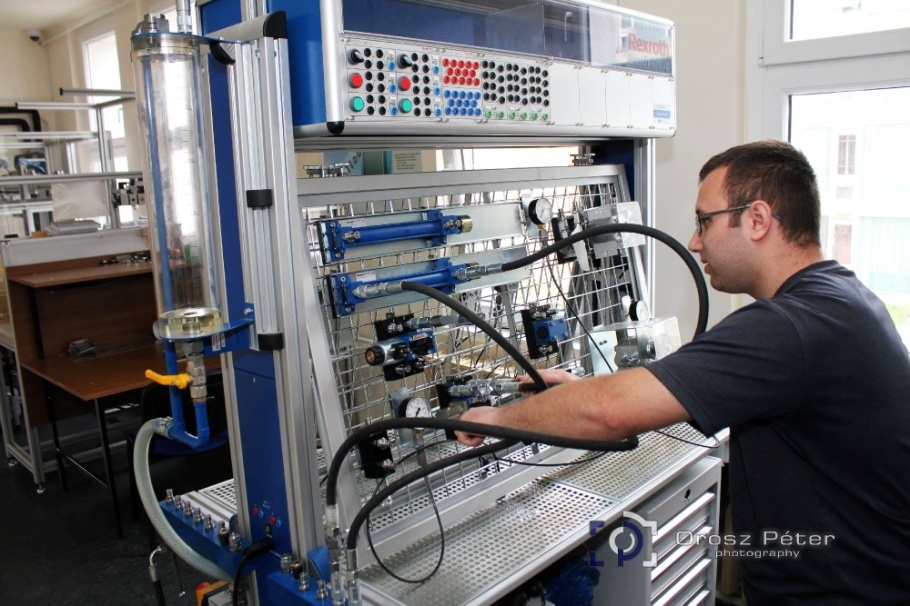 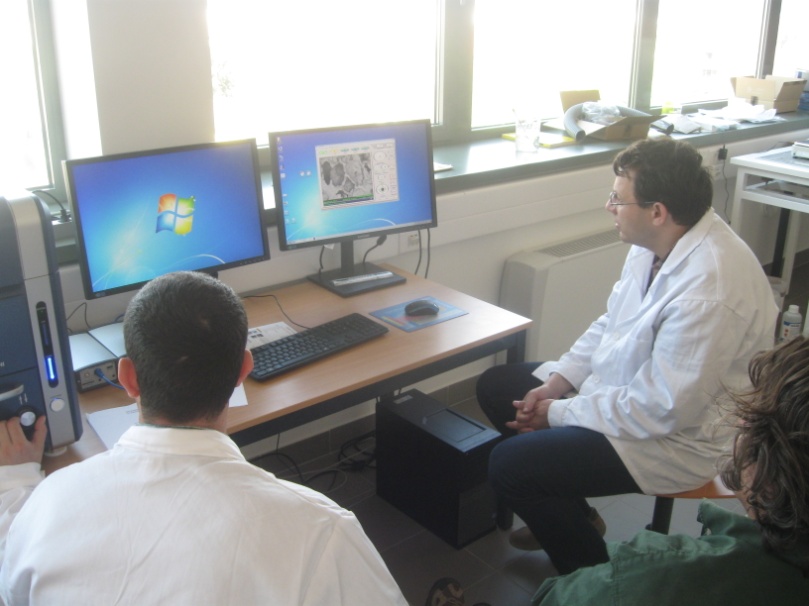 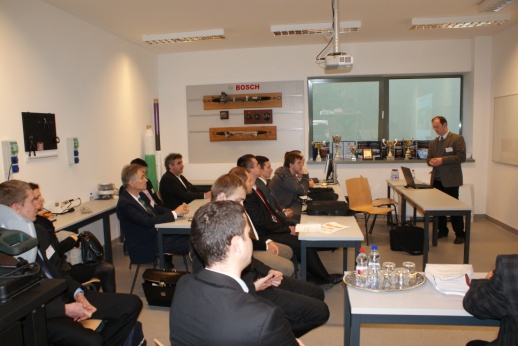 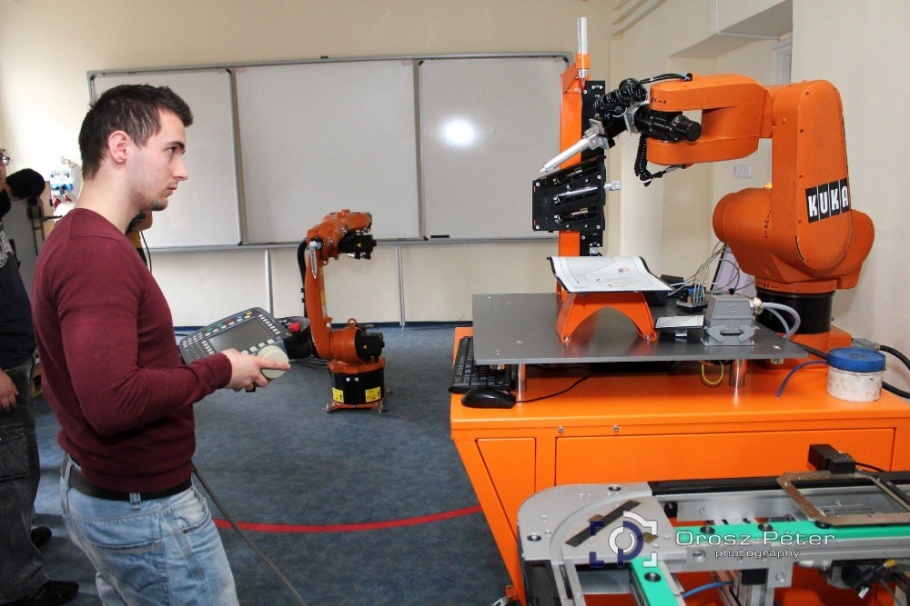 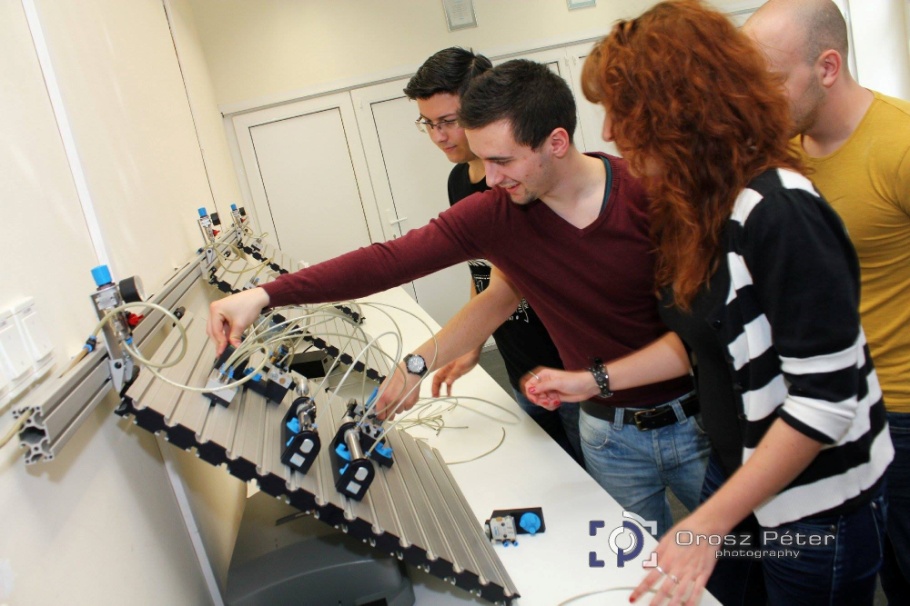 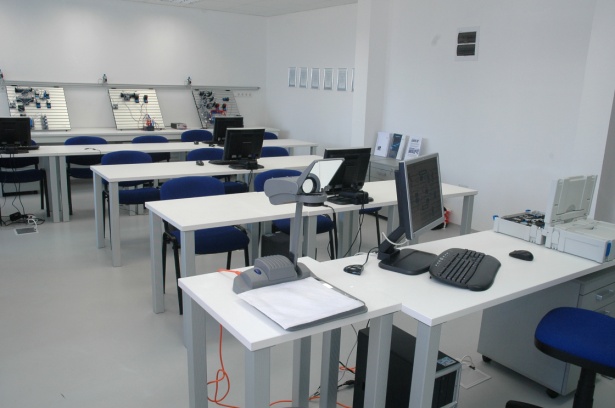 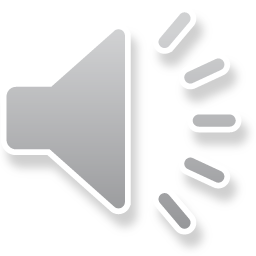 Laborháttér II.: Gépészmérnöki tanszék
Dinamikusan fejlődő laborok és eszközpark ipari kapcsolatokkal
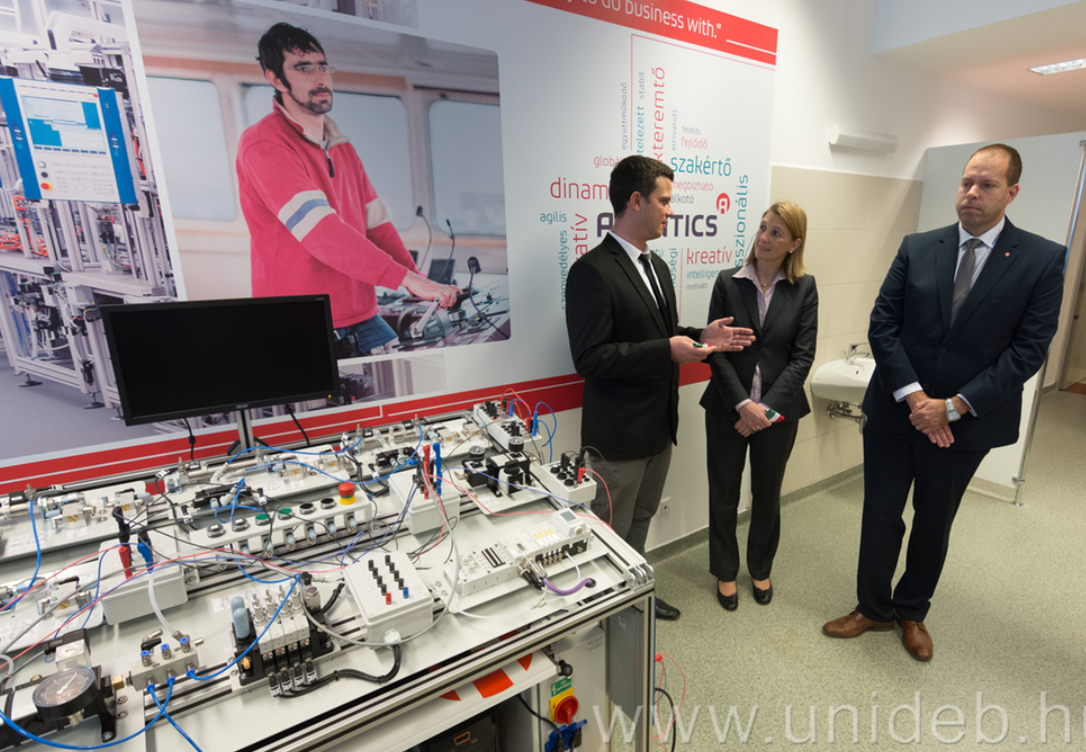 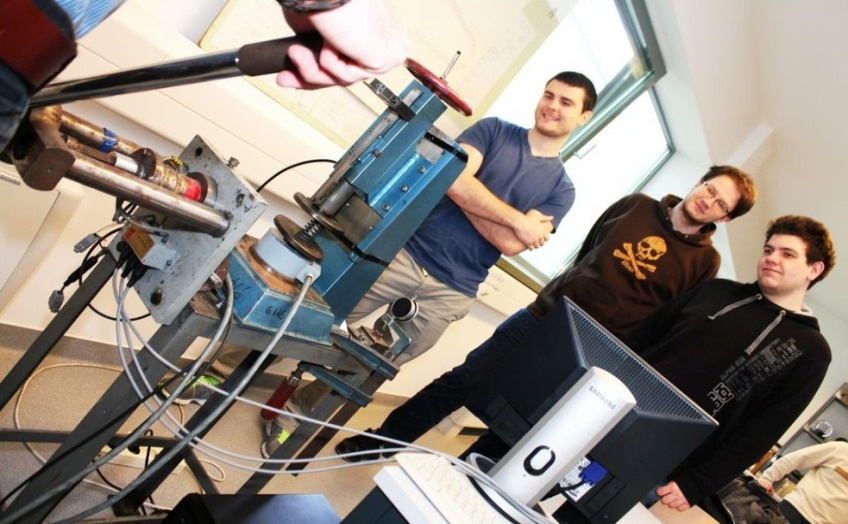 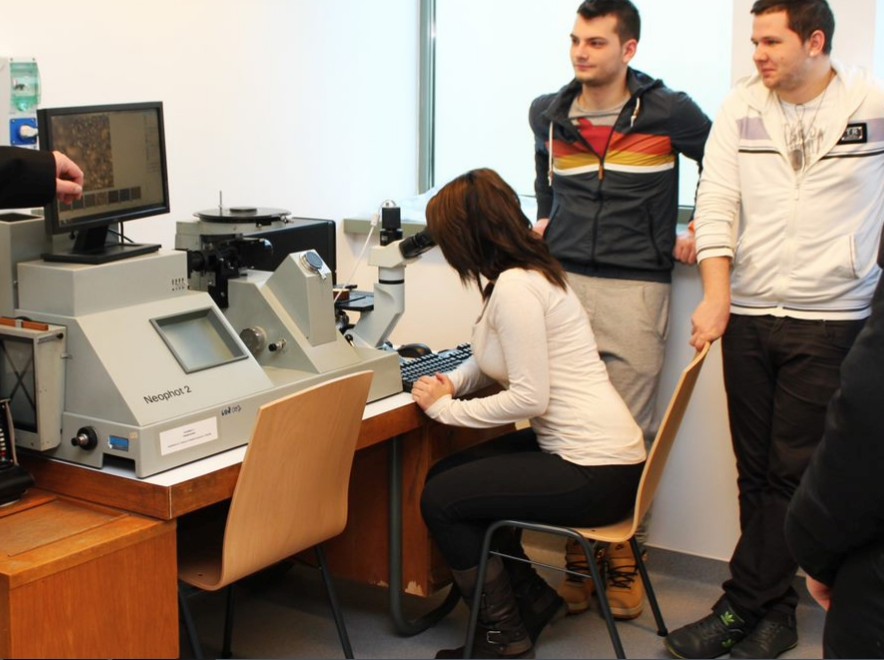 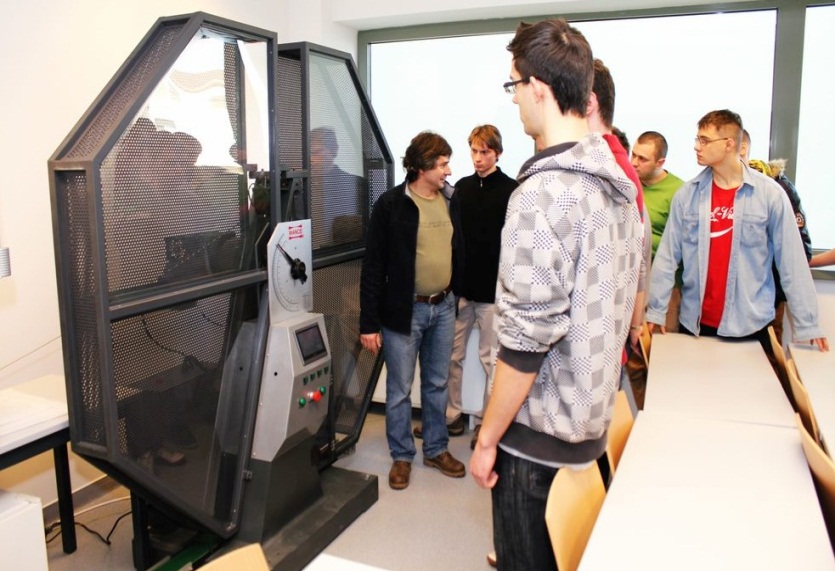 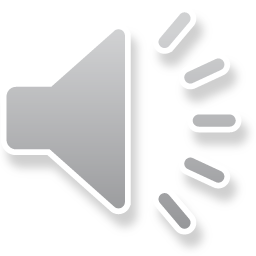 Laborháttér III.: Gépészmérnöki tanszék
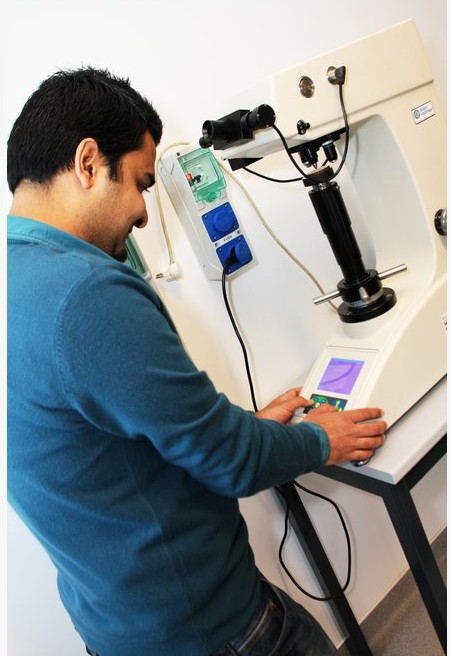 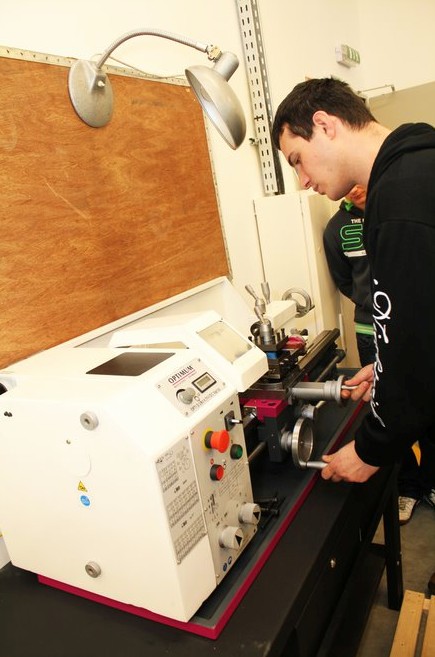 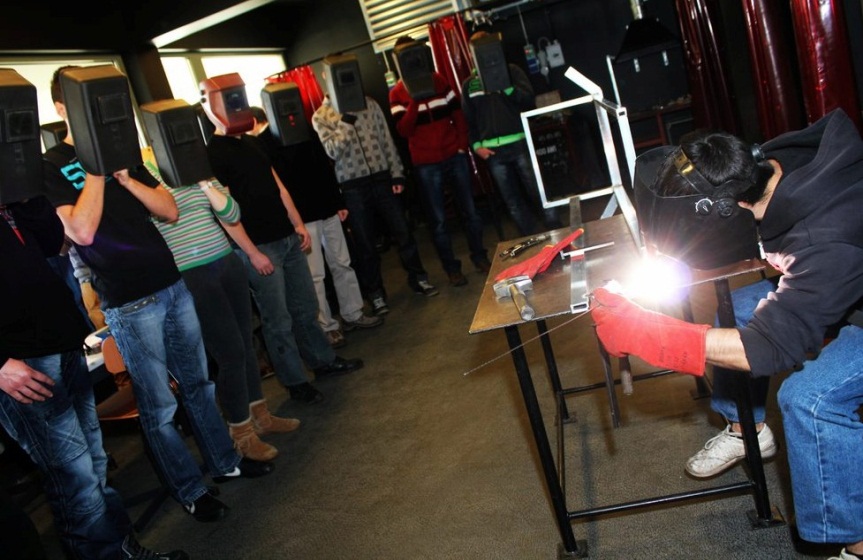 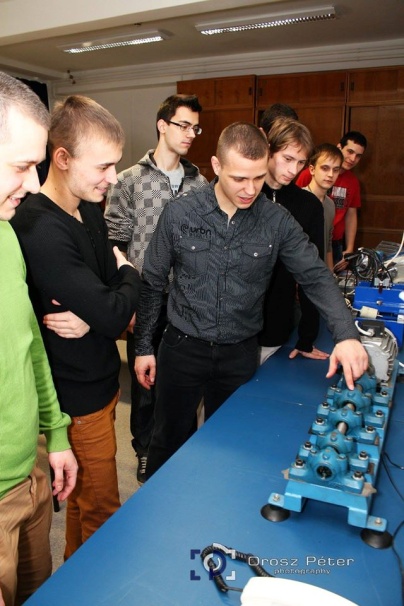 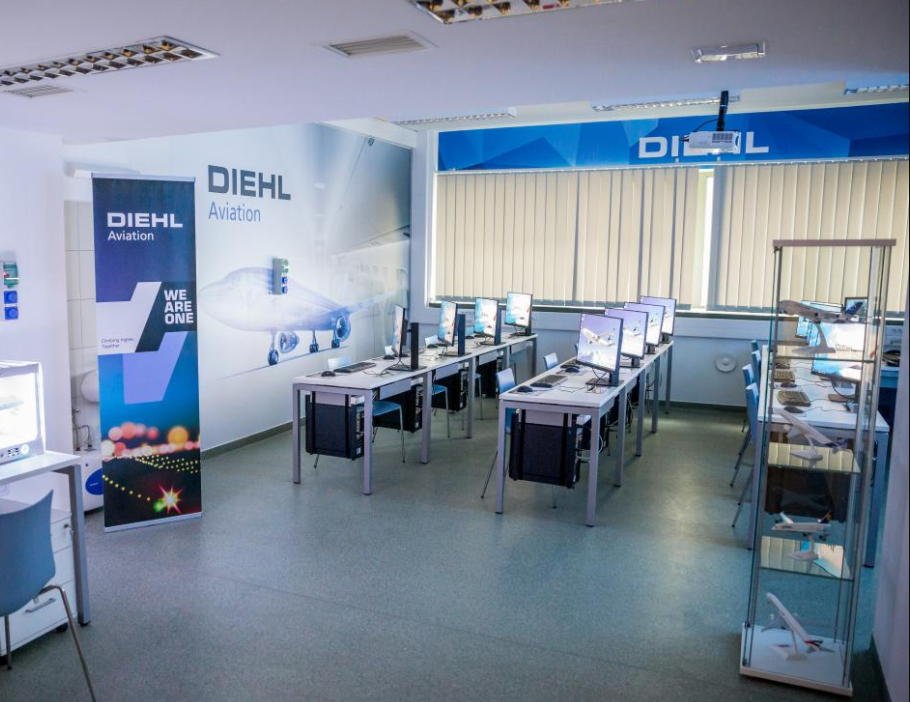 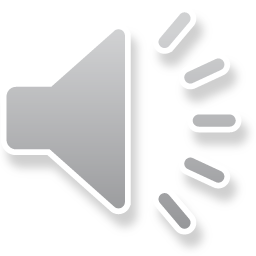 Hallgatói élet
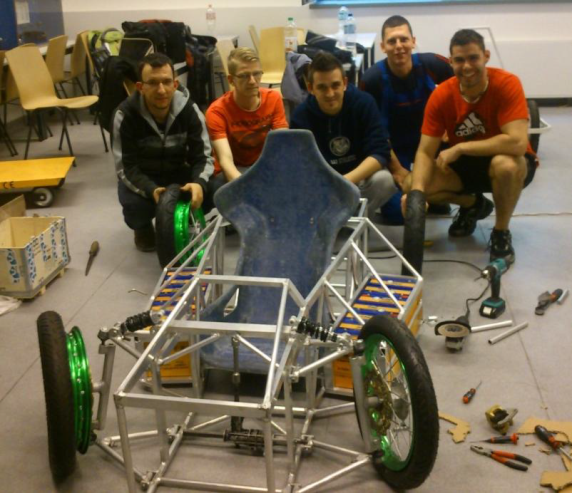 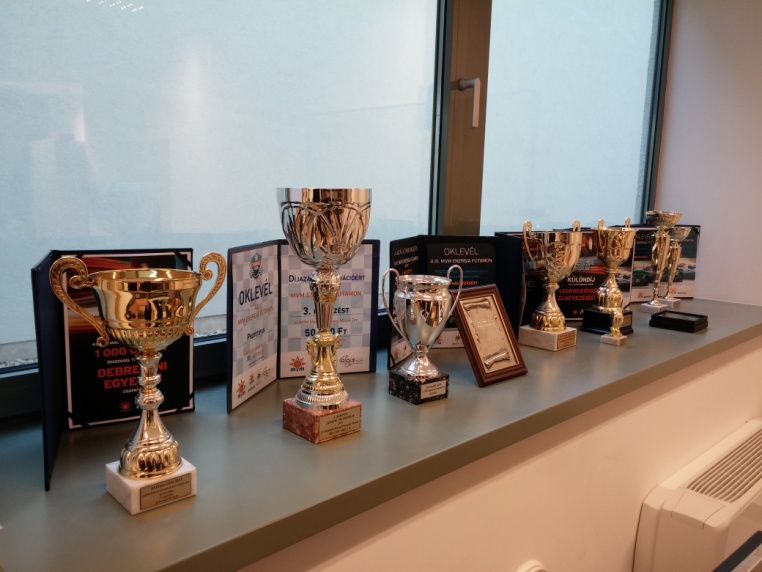 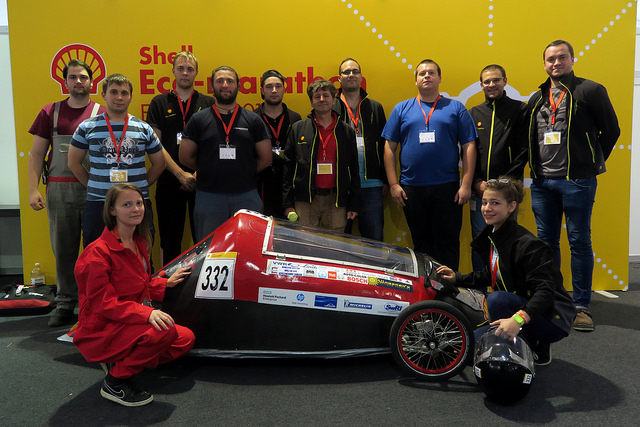 HBM Mérnöki Kamara díj:
Terepjáró robot járószerkezetének
tervezése, kivitelezése
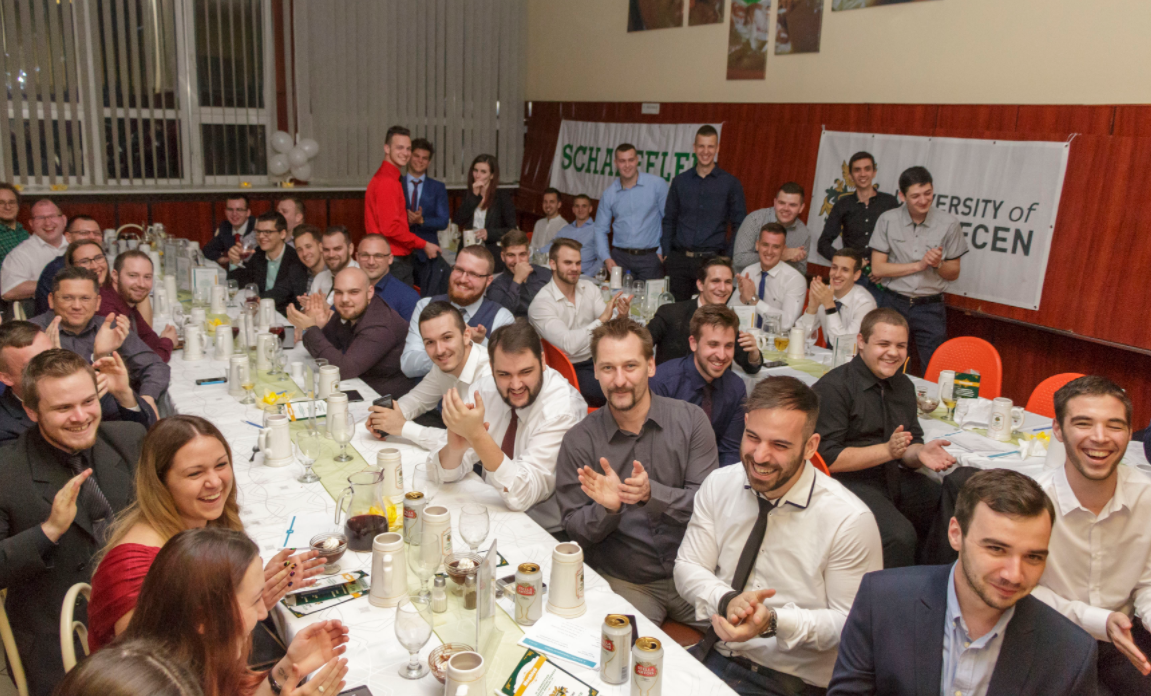 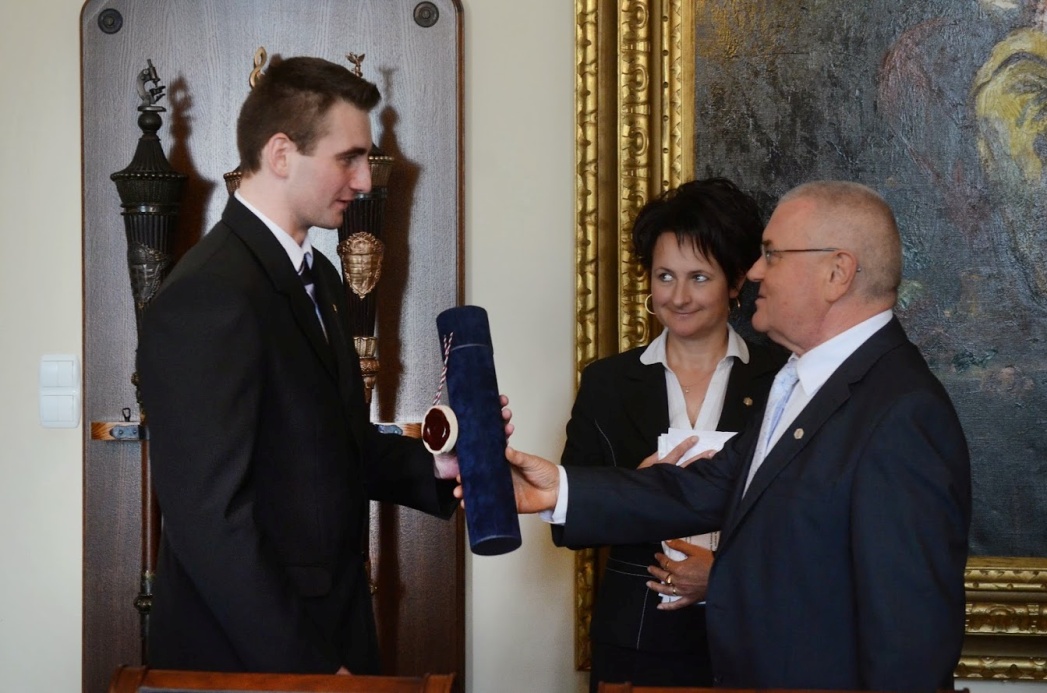 Járműépítési hallgatói projektek
MVM Energia Futam, Shell Eco Marathon versenyeken helyezések elérése
Schaffler Gépészmérnöki Szakest, ISCAME tudományos konferencia
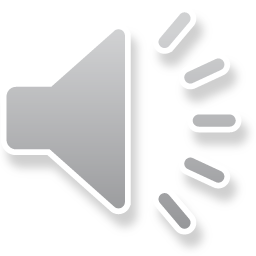 Diplomaosztó
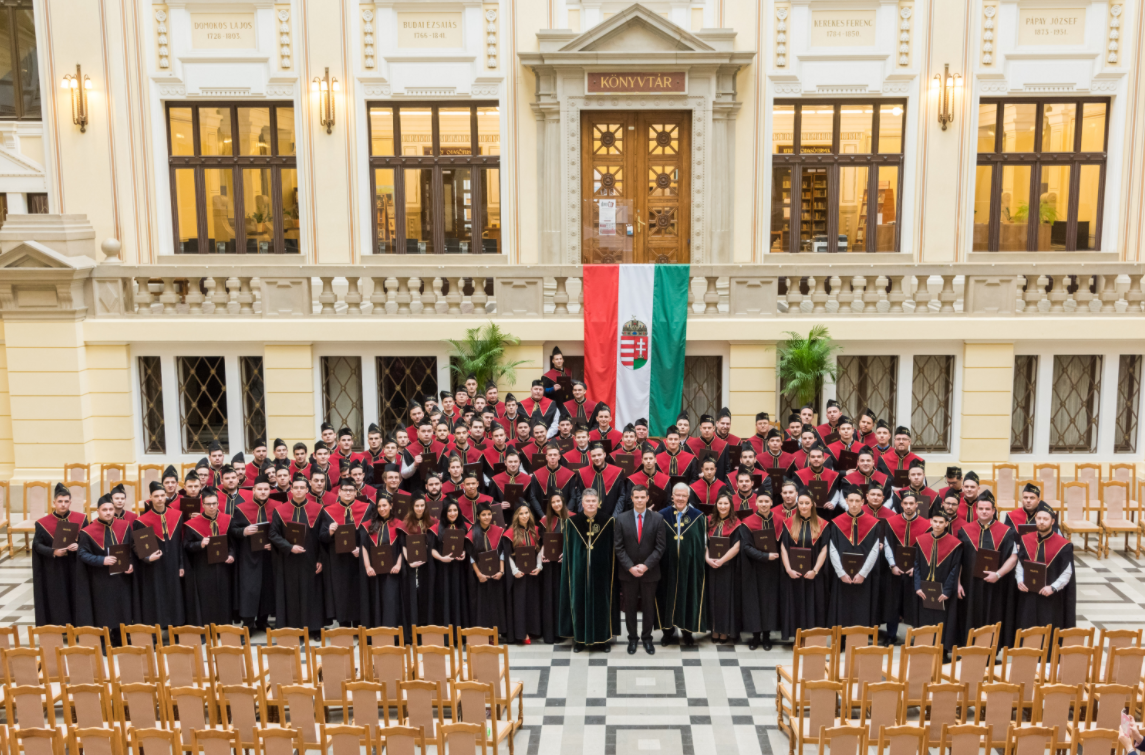 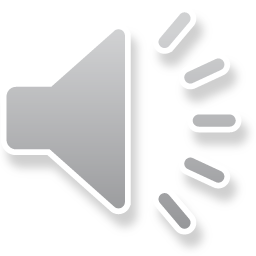 Gépészeti Szakmai Napok
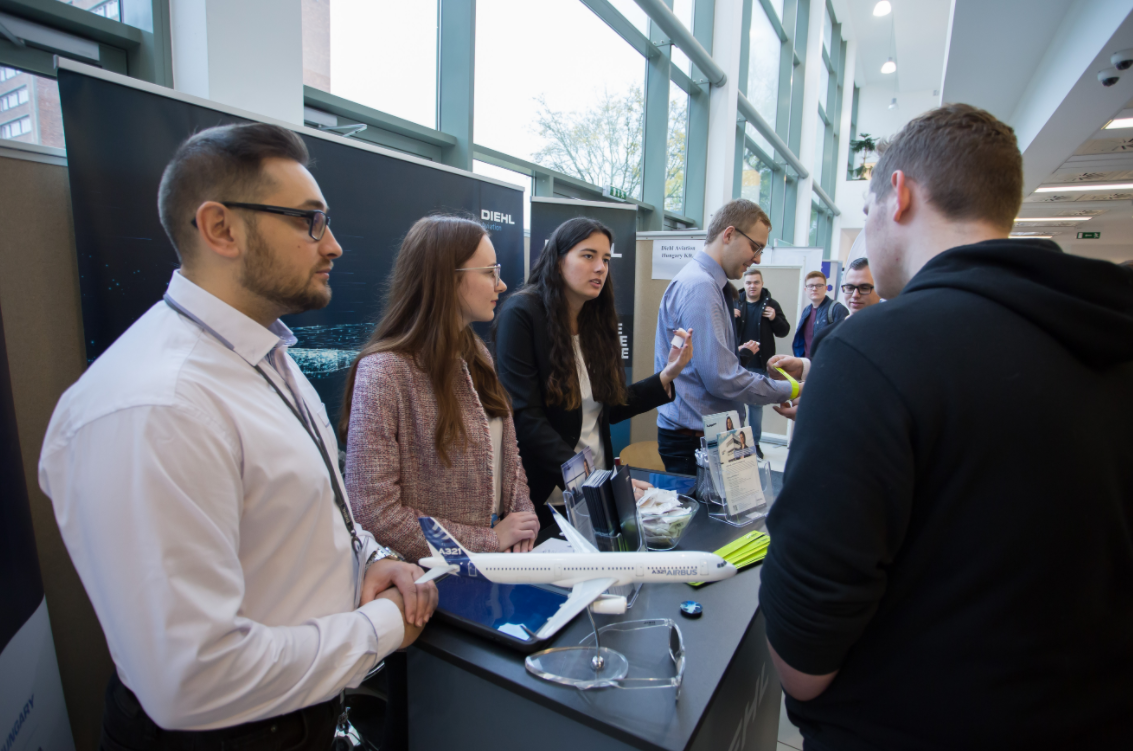 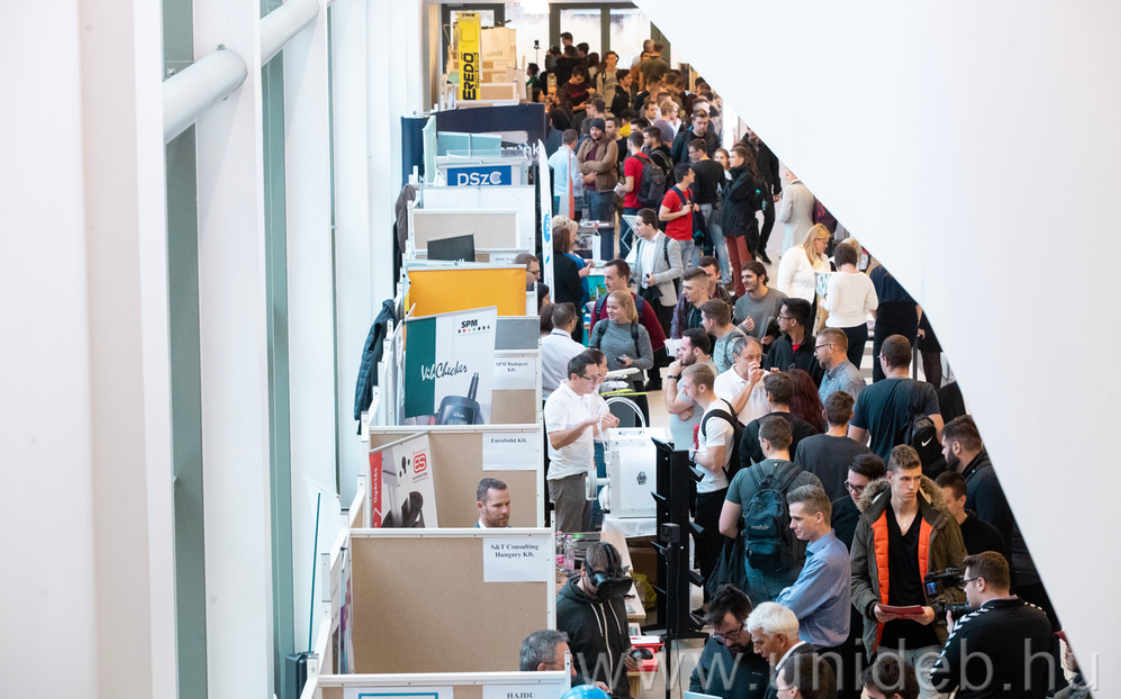 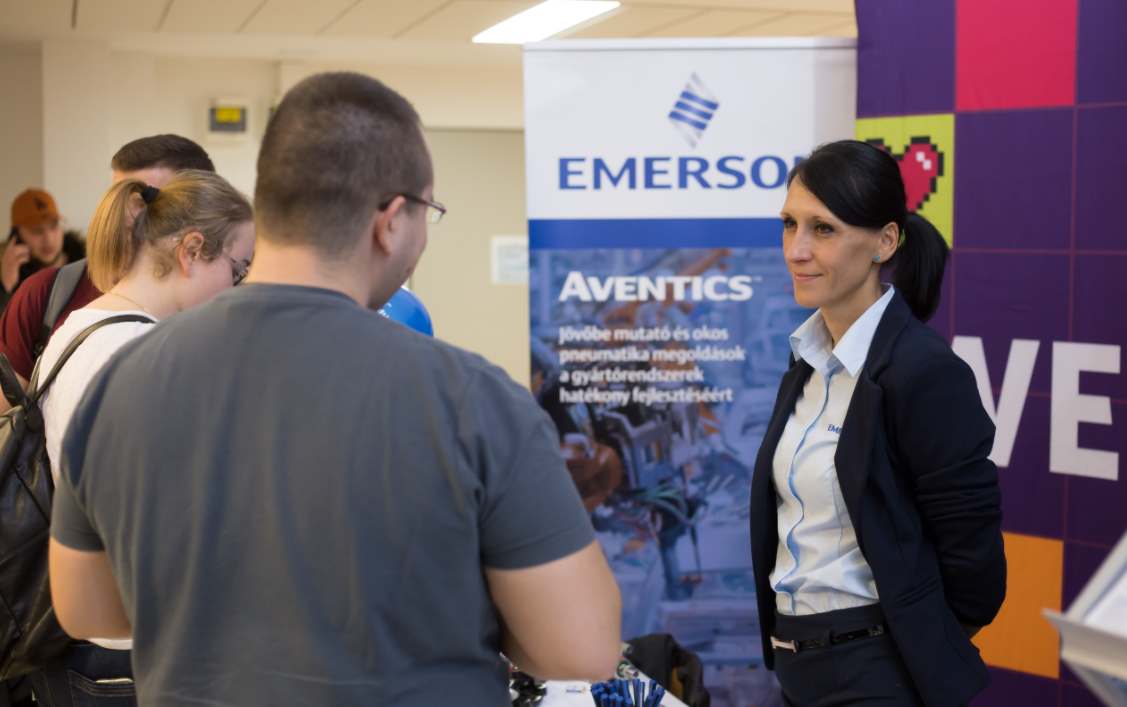 Aktív ipari partnerekkel kapcsolat-
építési lehetőség.

Szakmai és HR vezetők személyes 
megismerése.

Kiváló lehetőség a munkaerőpiaci 
igények megismerésére.
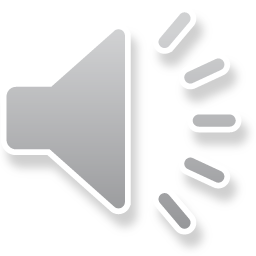 BSc duális képzés Kiemelkedő lehetőségek
A duális felsőoktatás a felsőoktatási intézmények és az érintett „ipar”vállalatok együttműködésén alapuló, gyakorlatorientált képzés. A minőségi elméleti tudás mellett gyakorlati tapasztalatokkal. Az egyetem és a vállalat a képzés időtartamán osztozik:

az alapképzés képzési idejének (3,5 év) közel felét a vállalatnál tölti a hallgató,
az egyetem feladata elsősorban az elméleti, míg a vállalaté a 	gyakorlati képzés. 4 hét szabadság illeti meg hallgatót.
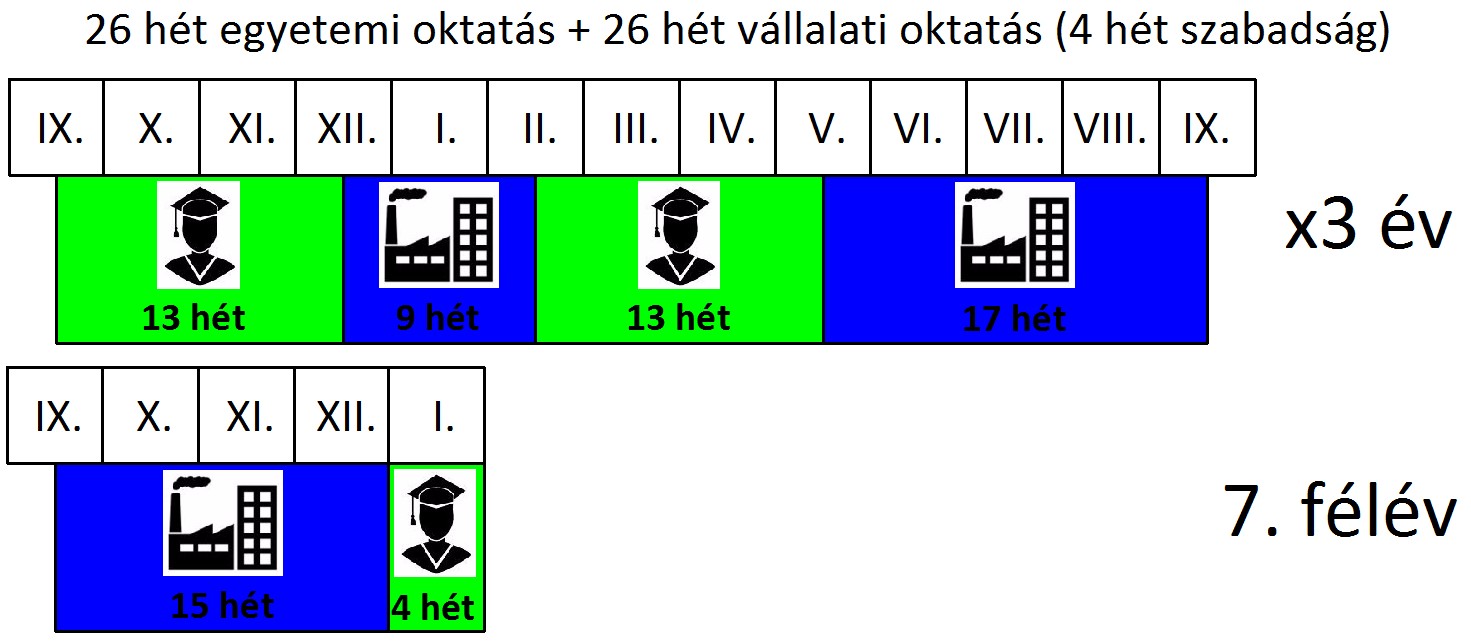 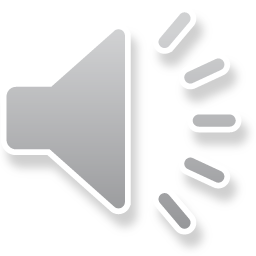 Duális gépészmérnök hallgatók
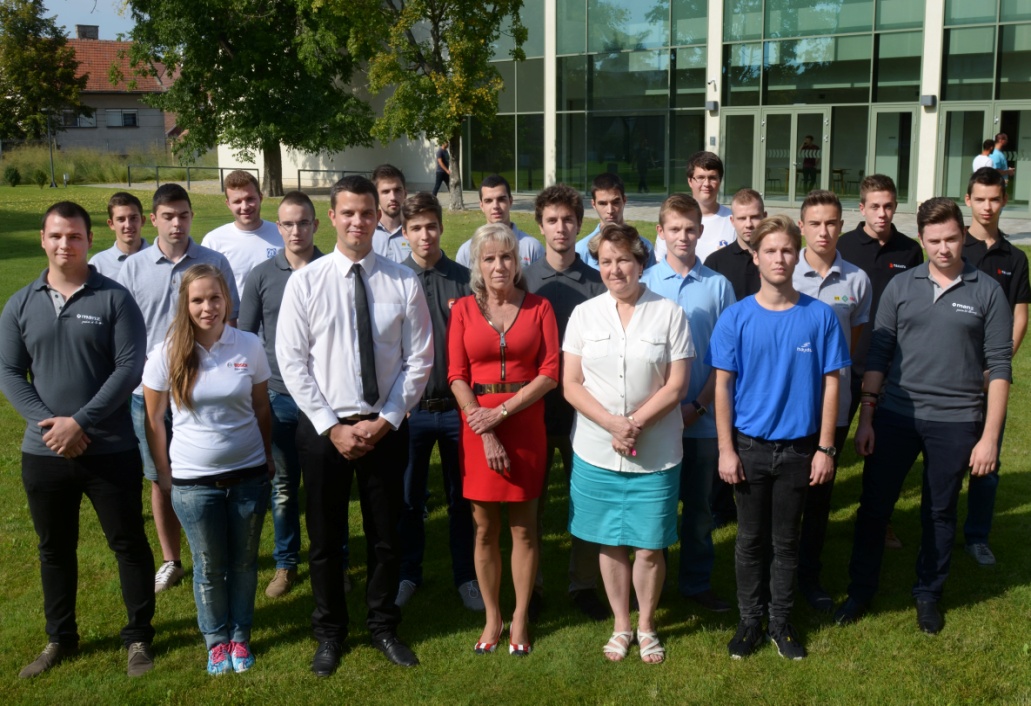 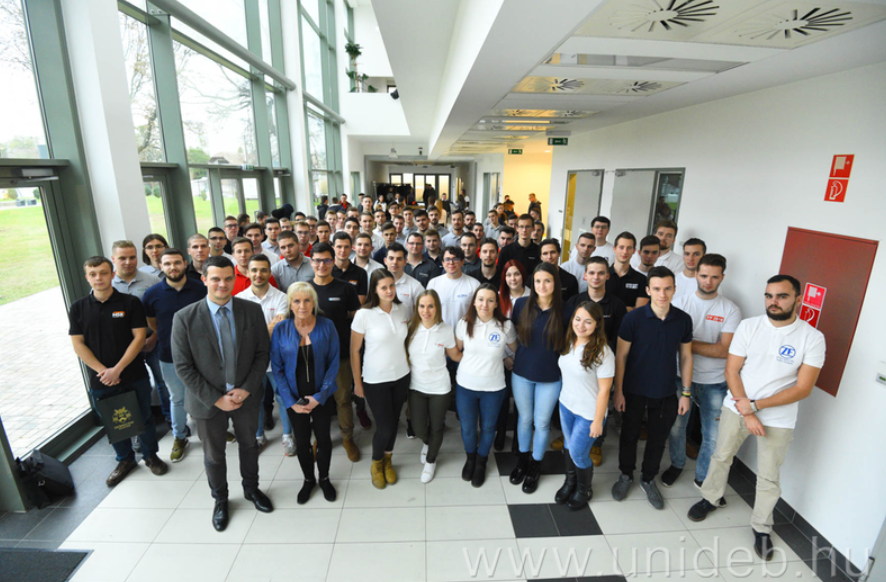 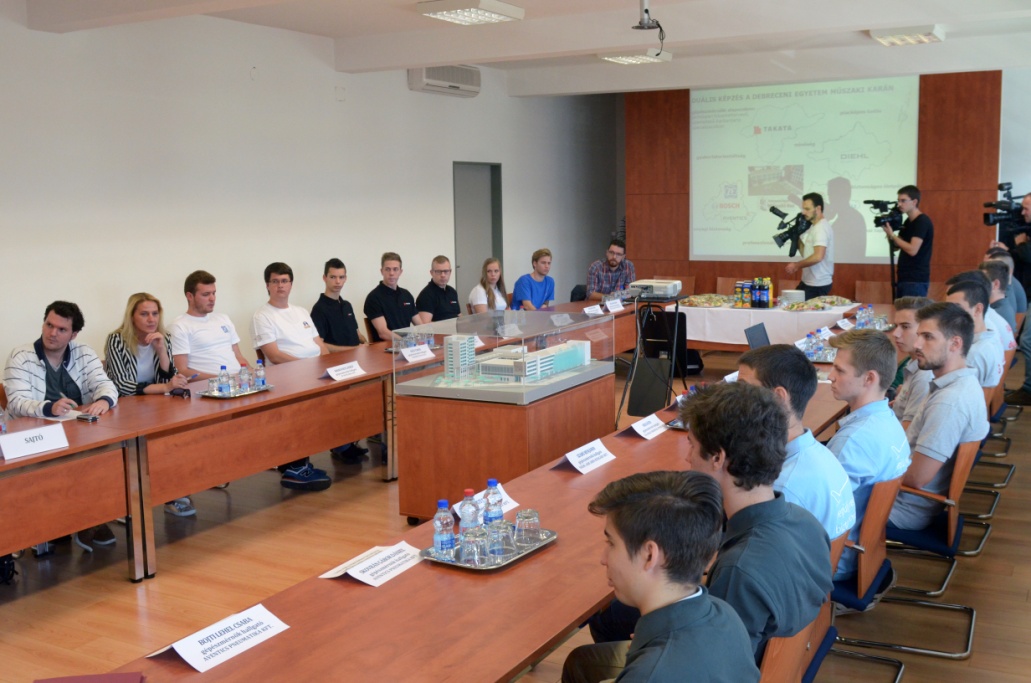 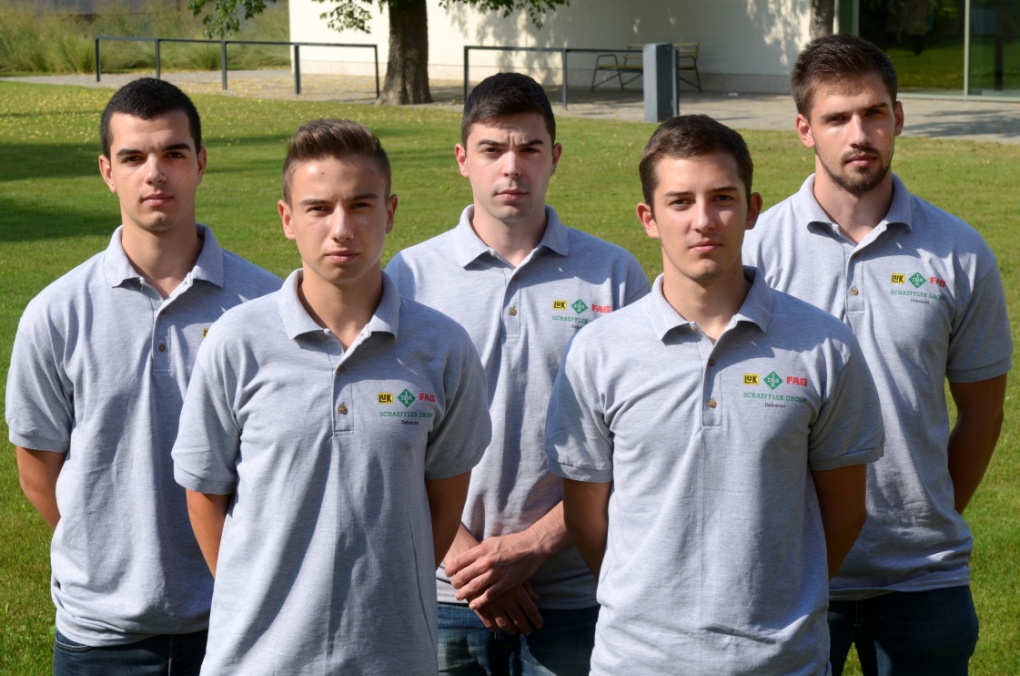 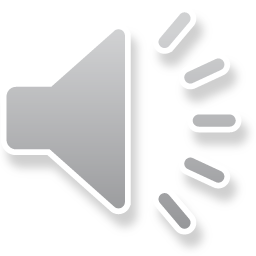 BSc duális partnereink
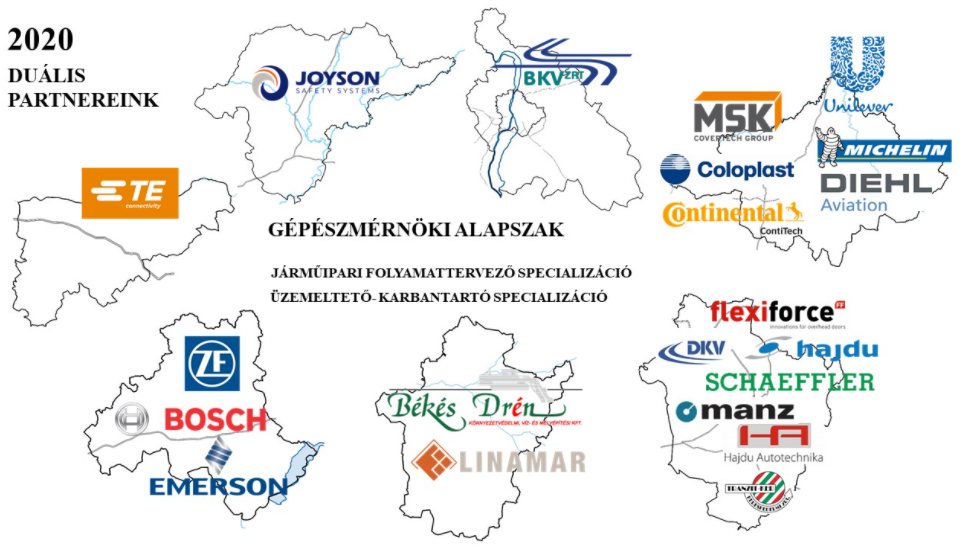 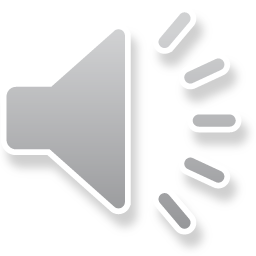 Gépészmérnöki MSc szak
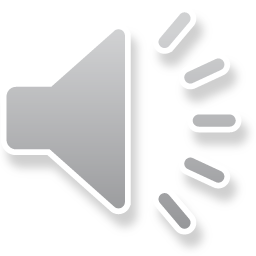 MSc duális partnereink
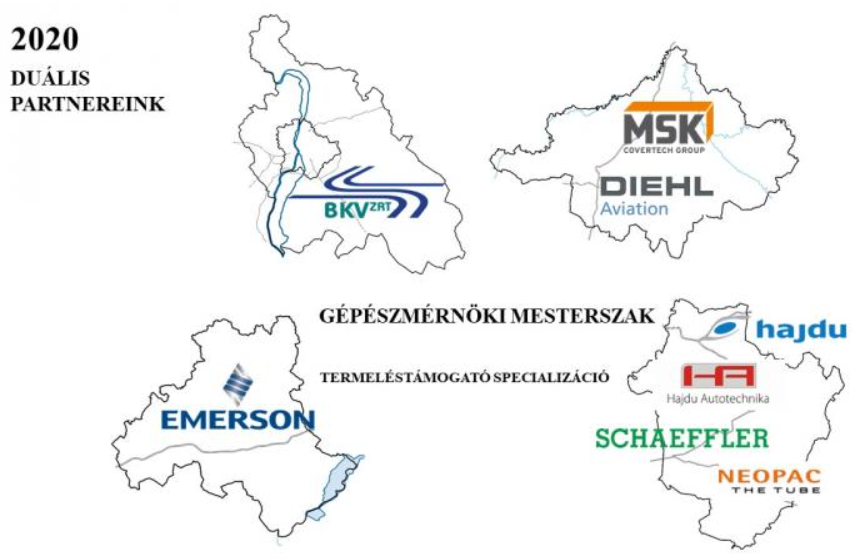 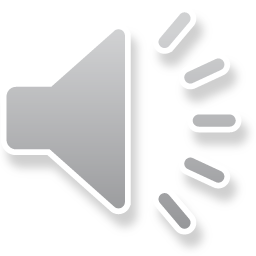 Kapcsolat
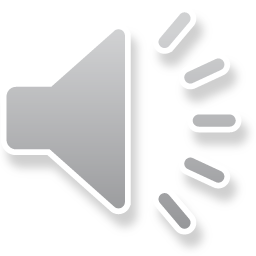